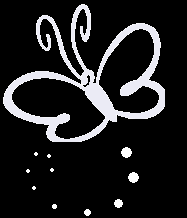 Nadia Maryeli Gamboa Mejía
2009180431
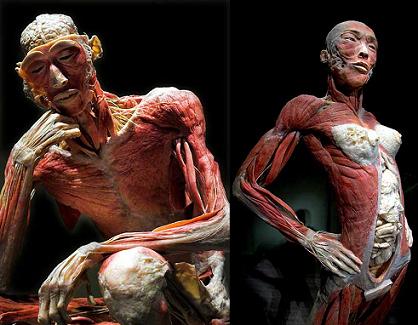 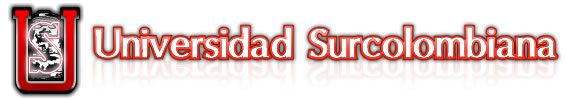 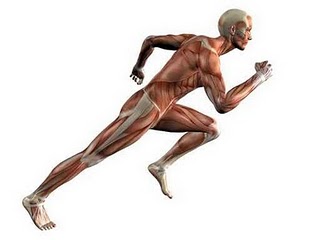 LICENCIATURA  EN EDUCACIÓN BÁSICA CON ÉNFASIS EN CIENCIAS NATURALES Y EDUCACIÓN AMBIENTAL

MORFOLOGIA

2011
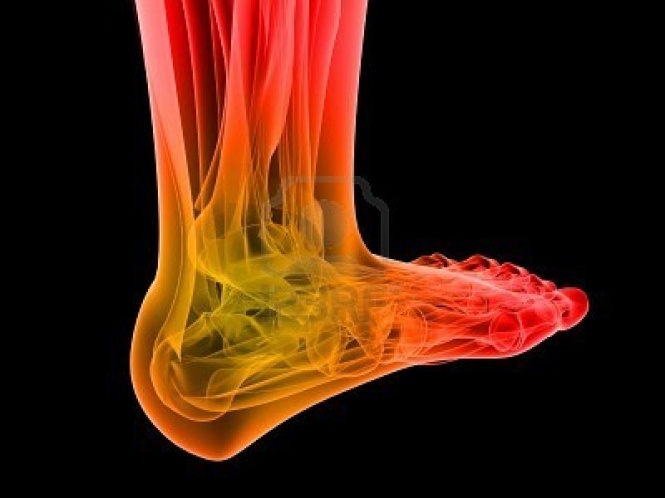 SABIAS QUE?
EL PIE HUMANO


La parte final de la pierna, soporta el peso del cuerpo y permite caminar. 

Está unida a la TIBIA y al PERONÉ a la altura del tobillo.

El pie comprende tres partes:
El tarso o empeine
 el metatarso
Los dedos

Todos sus huesos se conecta a través de ligamentos
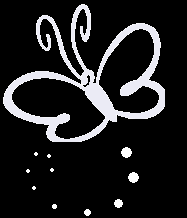 MÚSCULOS 
DEL
PIE HUMANO
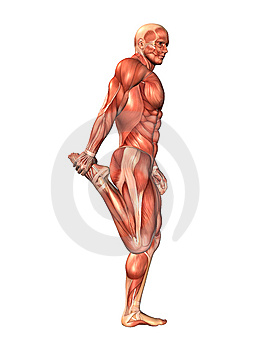 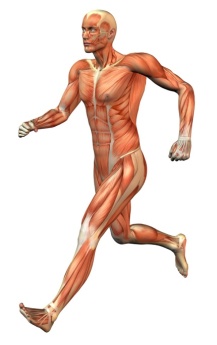 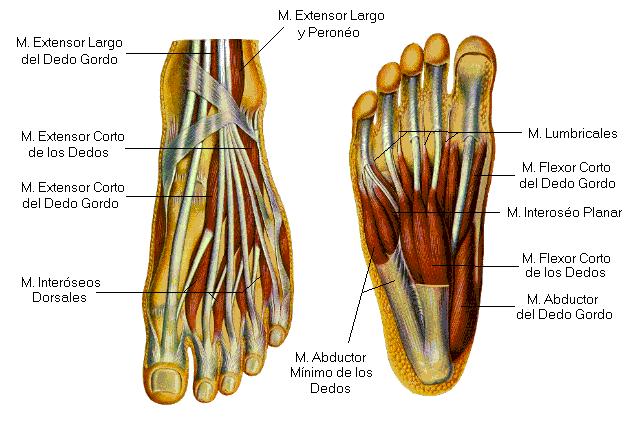 LOS MÚSCULOS DEL PIE:

Atendiendo a su origen o inserción proximal se denominan intrínsecos o extrínsecos.
MÚSCULOS  INTRÍNSECOS:

aquellos que tienen origen y terminación (o inserción distal)  en el mismo pie. Consigue los movimientos de los dedos : flexión, extensión, abducción y aducción
MÚSCULOS  EXTRÍNSECOS: 

encargados en el movimientos del tobillo y pie . Aunque están en la pierna, ejercen su tracción tirando de las inserciones óseas del tobillo y pie. Consigue los movimientos: flexión dorsal, flexión plantar, inversión y eversión del pie.
Se originan de los huesos de la pierna (todos salvo el poplíteo)
MÚSCULOS  EXTRÍNSECOS
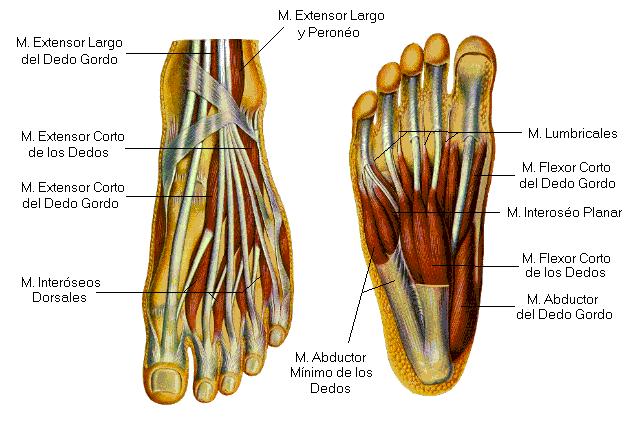 Tríceps
MÚSCULOS del grupo DORSAL del pie
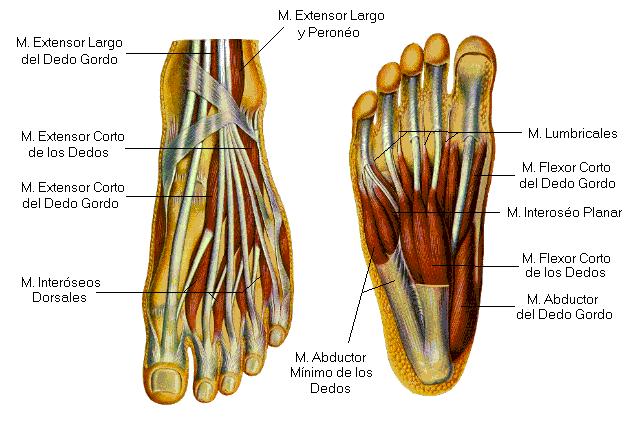 -Extensor corto de los dedos -Extensor corto del dedo gordo (Pedio)
(Pedio)
MÚSCULOS  INTRÍNSECOS
MÚSCULOS del grupo PLANTAR del pie
TERCER PLANO
PRIMER PLANO
Abductor del dedo gordo
 Flexor corto del dedo gordo- Flexor corto del quinto dedo
- Abductor del Hallux (dedo gordo)- Flexor corto de los dedos- Abductor del quinto dedo
CUARTO  PLANO
SEGUNDO  PLANO
- Interóseos plantares (4)  - Interóseos dorsales (3)
- Lumbricales- Cuadrado plantar
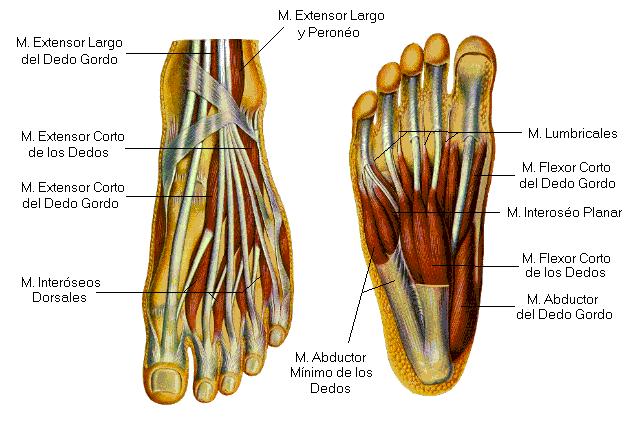 INTERNA (región Plantar)
Abductor del Hallux
- Abductor del Hallux (dedo gordo) es aproximador  - A  - Flexor corto del primer dedo (gordo) – Fle- Abductor del primer dedo  (separador) - S
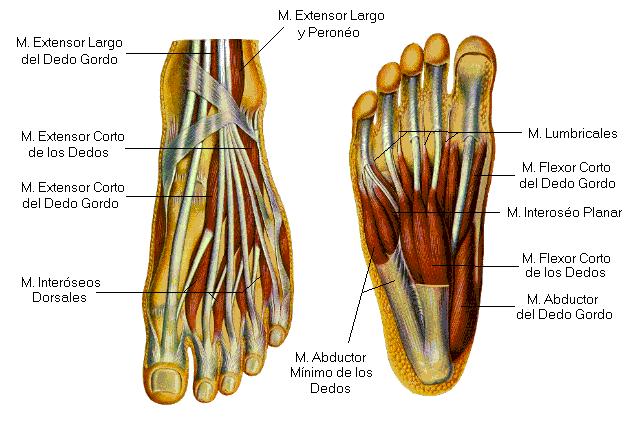 MEDIA (región Plantar)
Abductor del Hallux
- Flexor corto plantar (de los dedo) F- Accesorio del flexor largo - A- Lumbricales del pie- L- Inter- Óseos del pie  (plantares y dorsales) - l
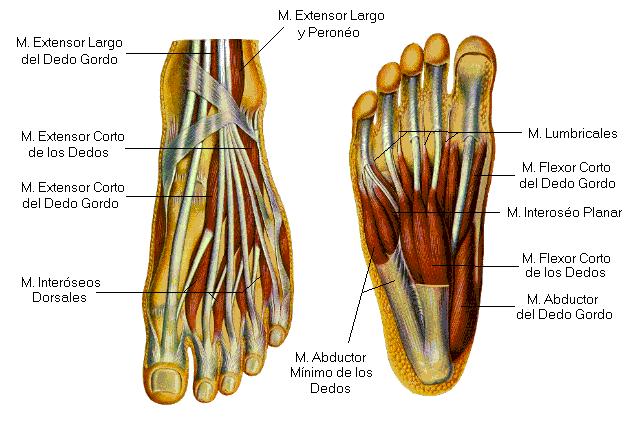 EXTERNA (región Plantar)
Oponente
- Abductor del quinto dedo - S  - Oponente del quinto dedo - O- Flexor corto del quinto dedo - F
flexor
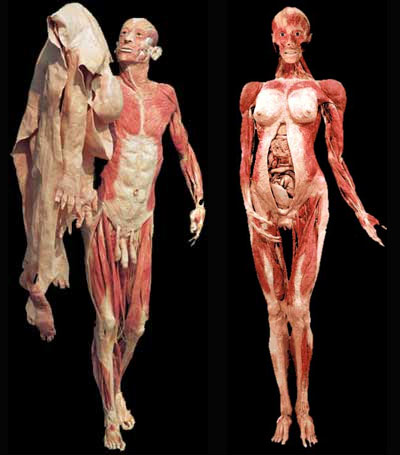 http://www.slideshare.net/ARQCHERY/anatoma-miologa-del-pie